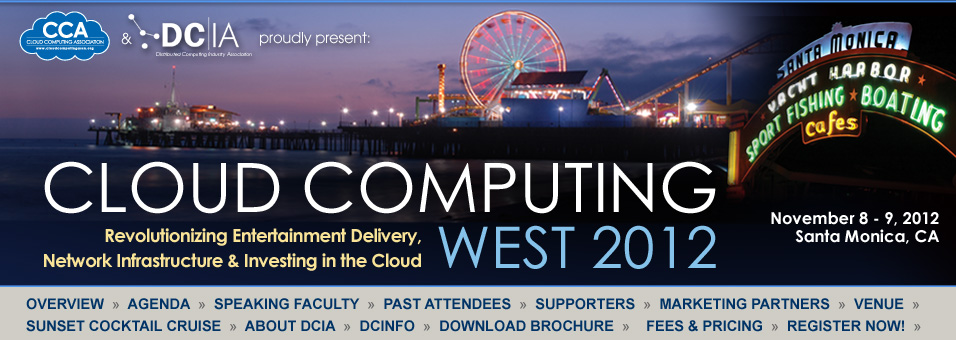 Cloud Delivery
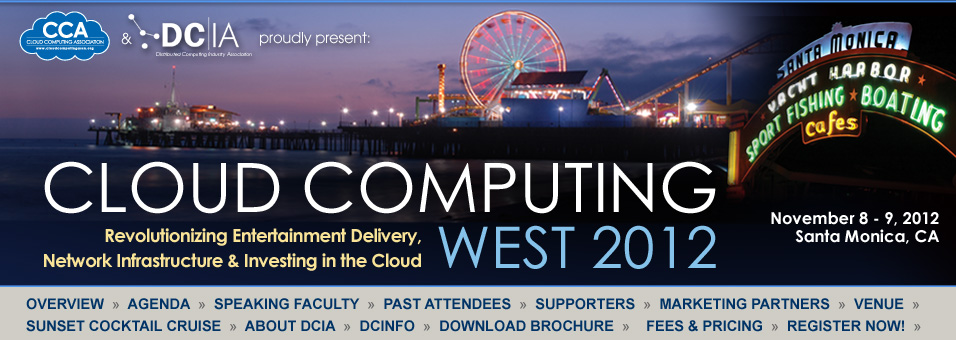 Delivery
Ingest
Transform
Publish
Convey
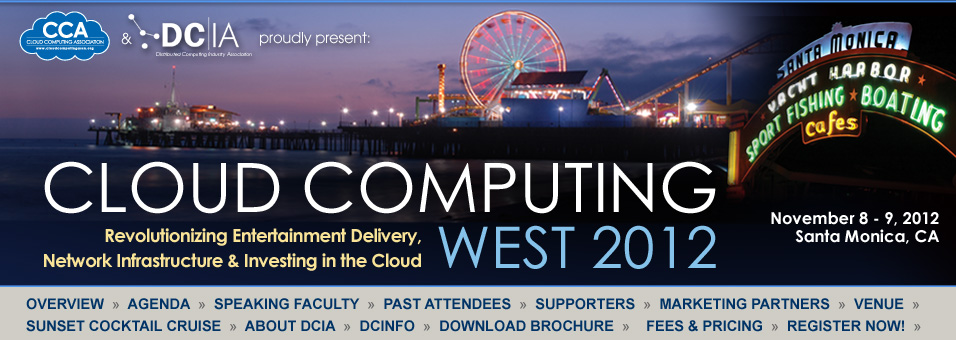 Is Not
Virtual Servers
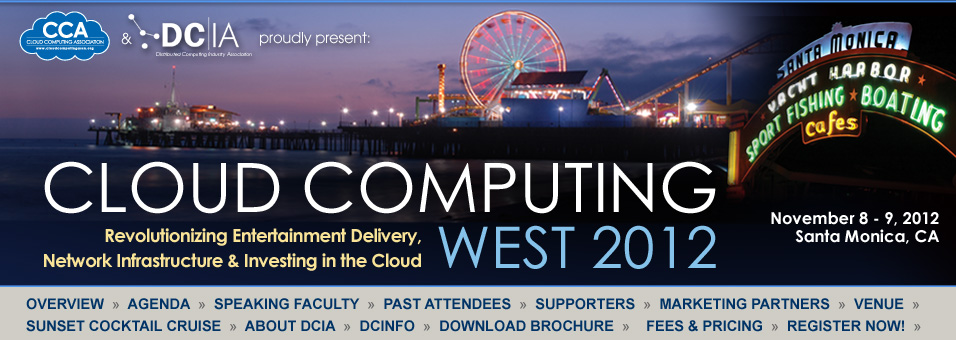 Is
Provisioning Your Bill-of-materials
Direct Material Costs
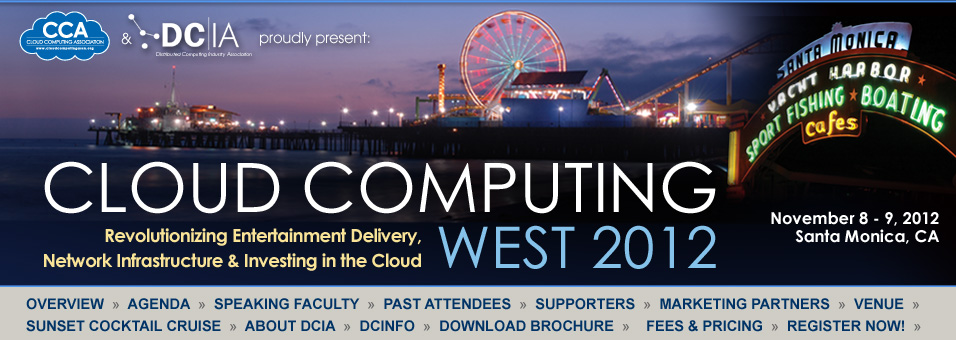 Is Not
Operating Infrastructure
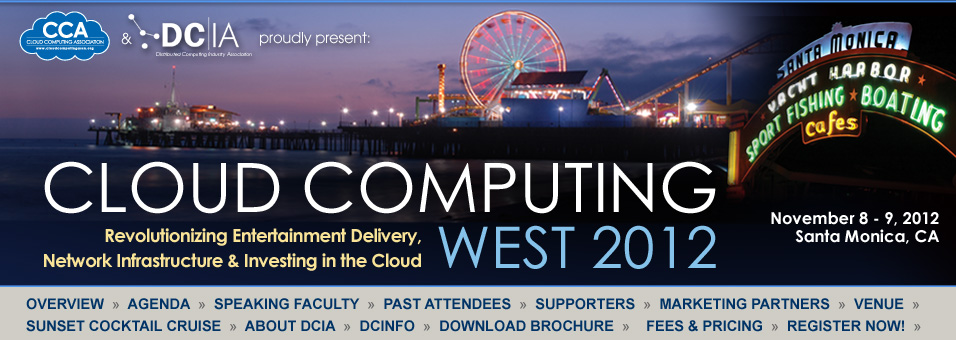 Is
Assembling Services
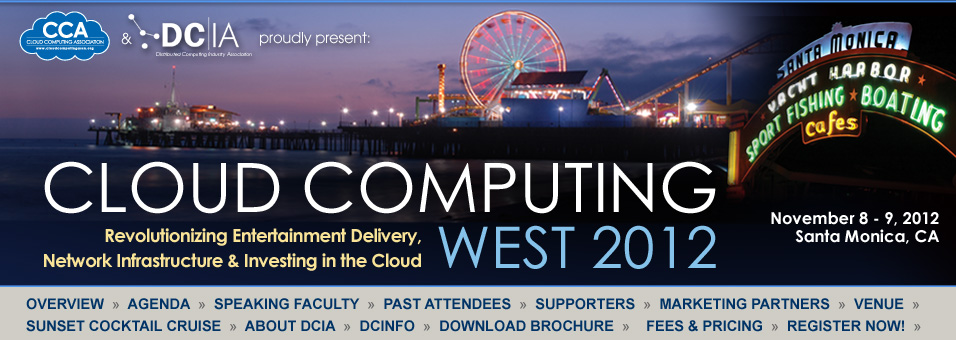 Have
Capital Purchase
Depreciation
Obsolescence
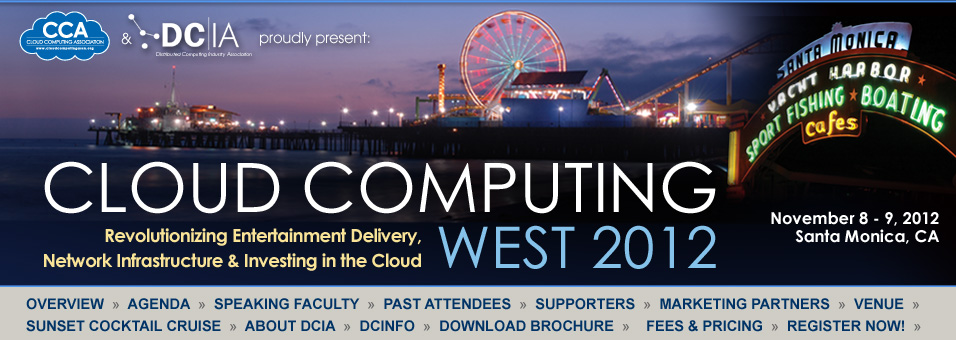 Want
Responsive Provisioning
Automatic Provisioning
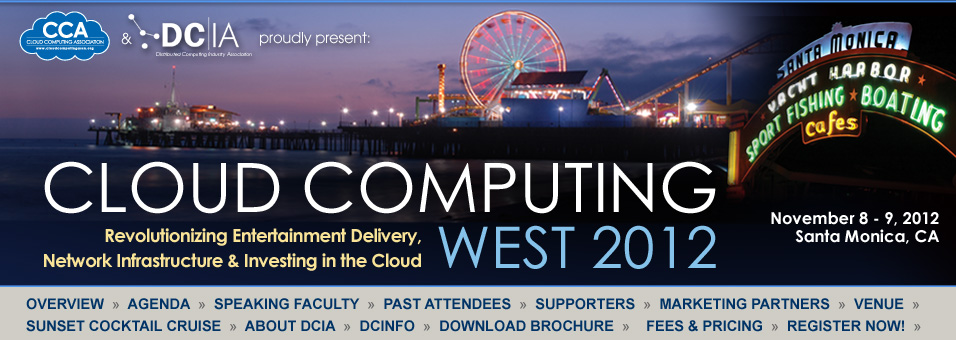 Threat
Low Entry Barrier
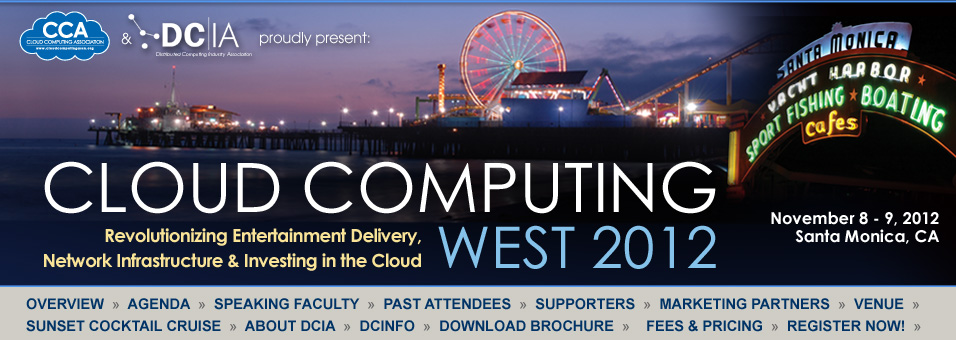 Opportunity
Low Enhancement Barrier
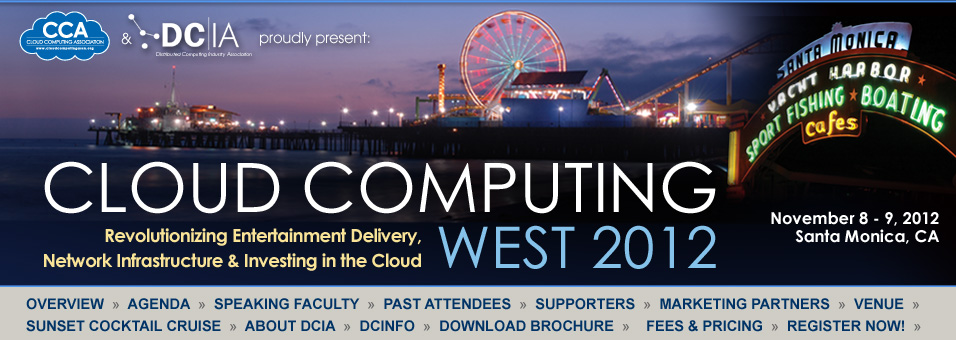 Risk
New Skills Needed
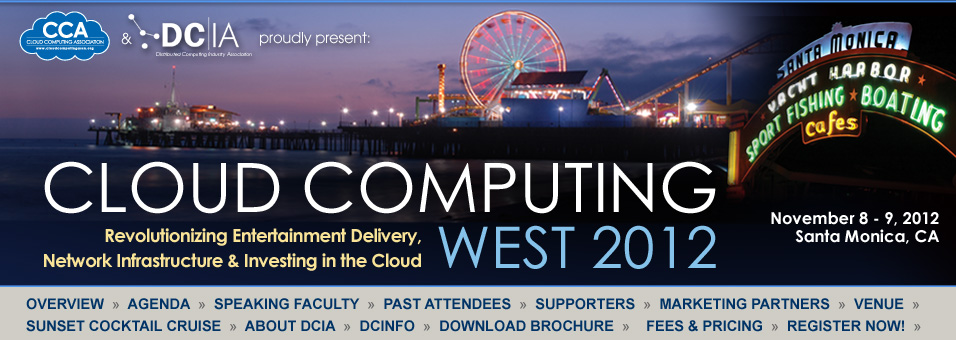 Benefit
New Skills are Aligned With Best Practices
Skills are Closer to the Product
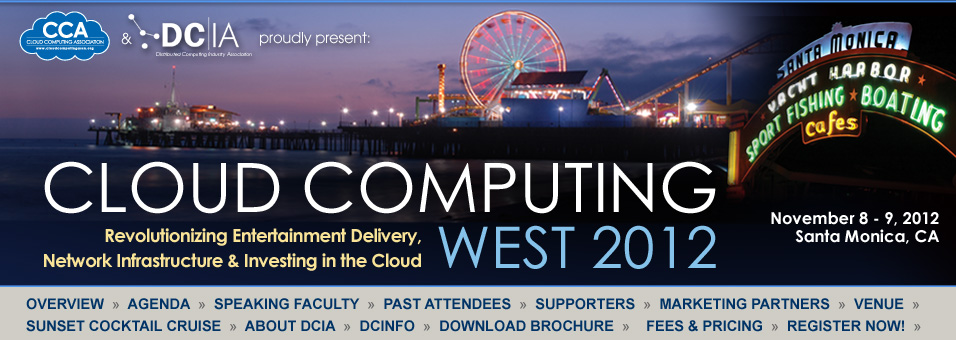 Difficulty
Rapid Change
Agile Approach Required
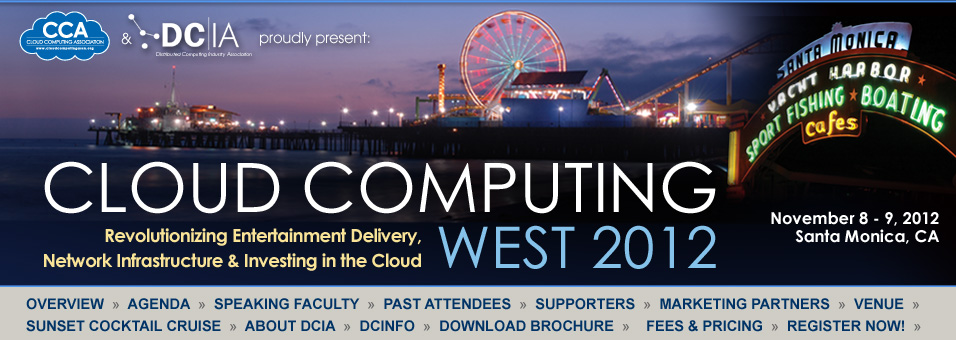 As Implementation
Traditional Distribution
Devices are Strategy
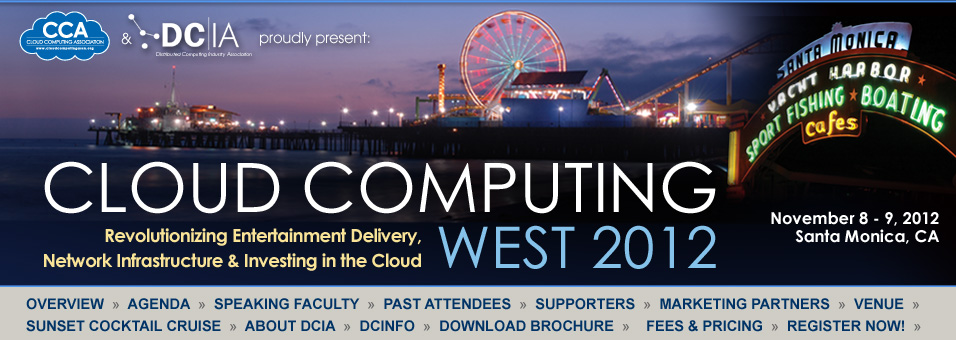 As Strategy
Non-traditional Trade
Enable Others to Succeed
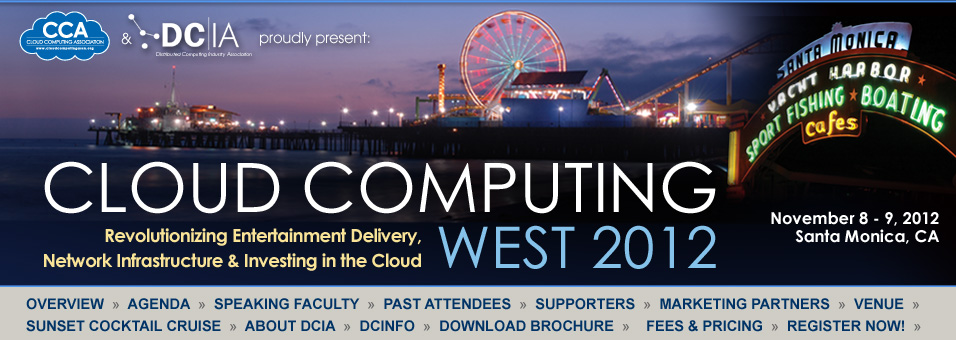 A Story
The Resource Dilemma
The Opportunity
The Initiative
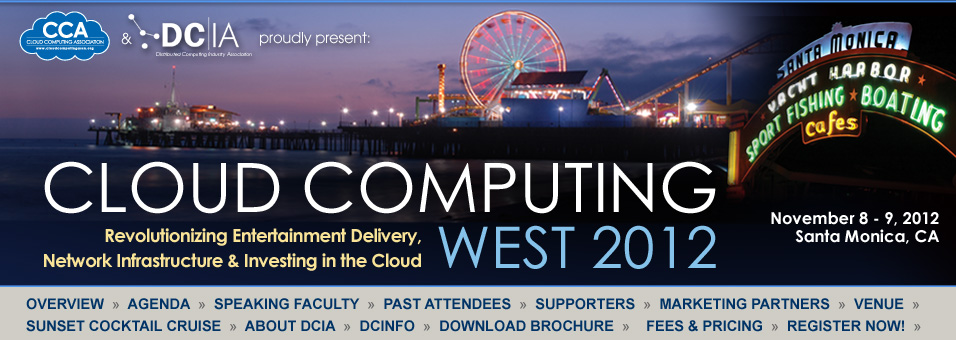 A Story
The Misunderstanding
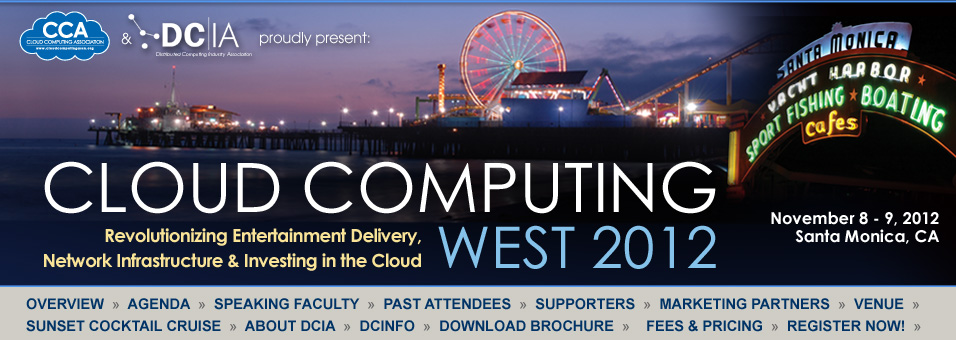 A Story
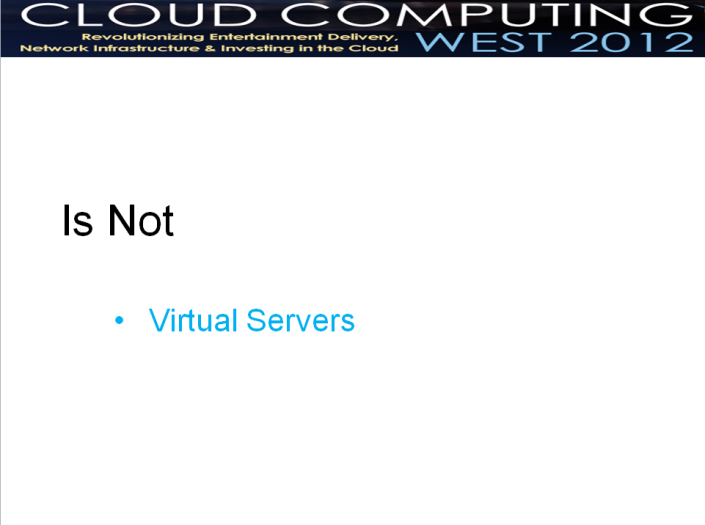 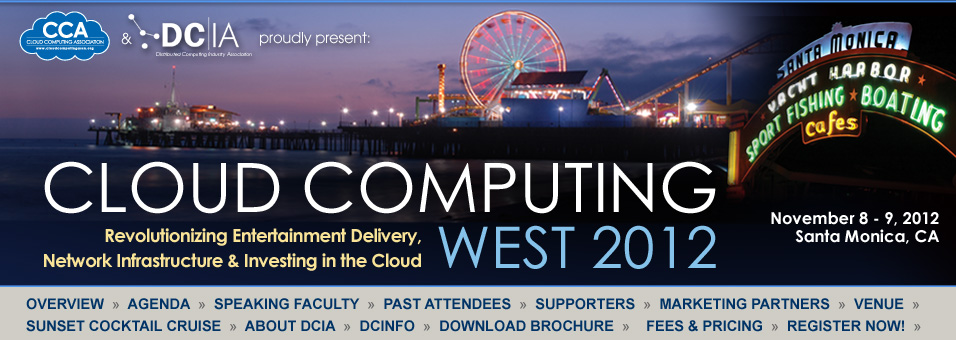 A Story
The A-ha!
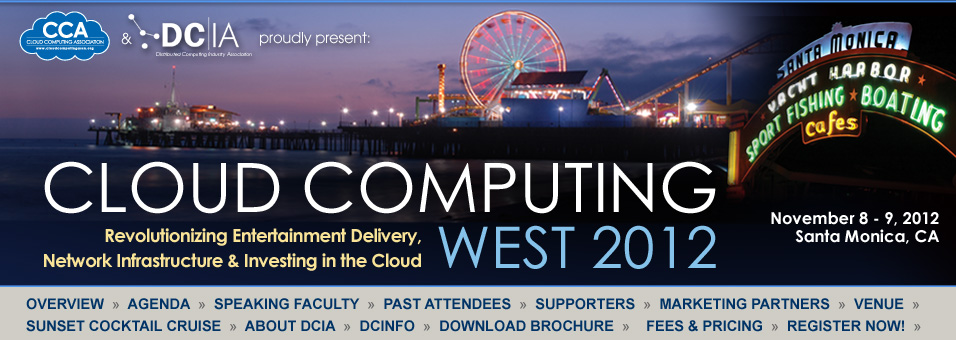 Lessons
Inversion of Control
Separation of Concerns
Standard Parts
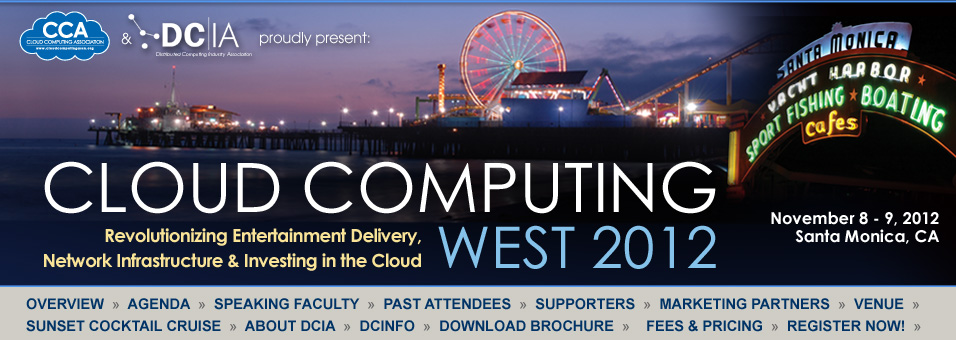 Lessons
Favor Click Charges
Build Chameleons
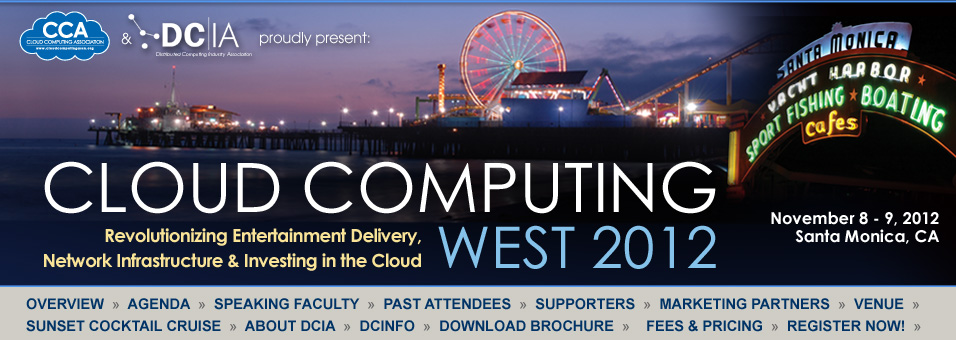 Greg Wiley
Media Science International
gjw@mediascienceinternational.com